Алгоритм действий по реагированию на деструктивное поведение несовершеннолетних
Деструктивное поведение- форма активности личности, связанная с разрушением субъектом структур, как «составляющих» его (организм), так и заключающих его в себе (общество).
 Деструкция может быть направлена на самого себя или вовне.
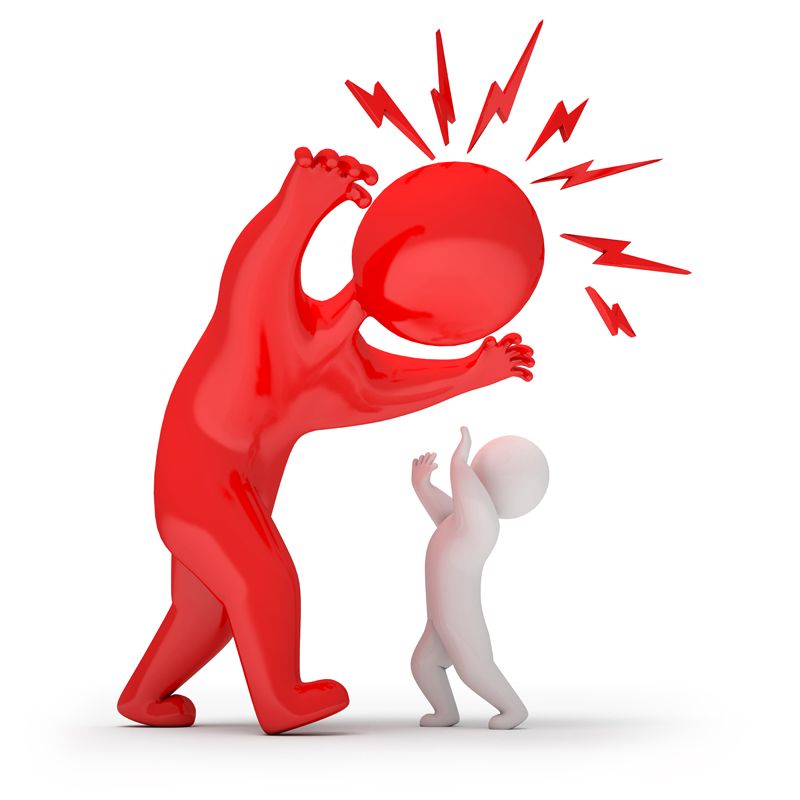 Типы деструктивной модели поведения:
Антисоциальный
Аддиктивный
Суицидный
Фанатический
Аутический
Нарциссический
Конформистский
Проявления деструктивного поведения по отношению к окружающим и внешней среде:

1. Нарушения социальных отношений.
2. Причинение физического ущерба другим.
3. Моральное унижение других.
4. Сквернословие.
5. Экоцид.
6. Вандализм.
7. Жестокость к животным.
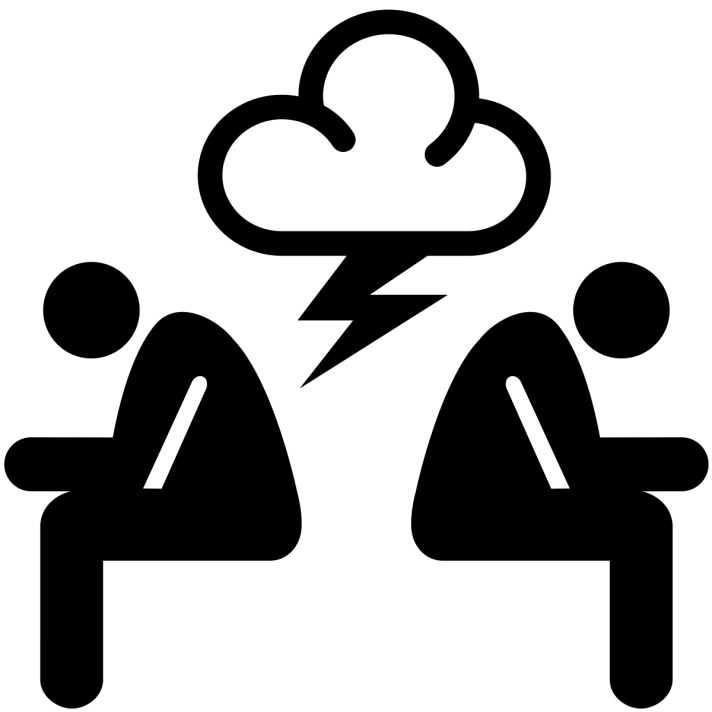 Проявления деструктивного поведения по отношению к себе:

Действия, связанные с риском для жизни и здоровья
Суицидальное поведение
Чрезмерное видоизменение собственного тела
Употребление ПАВ
Аддиктивное поведение
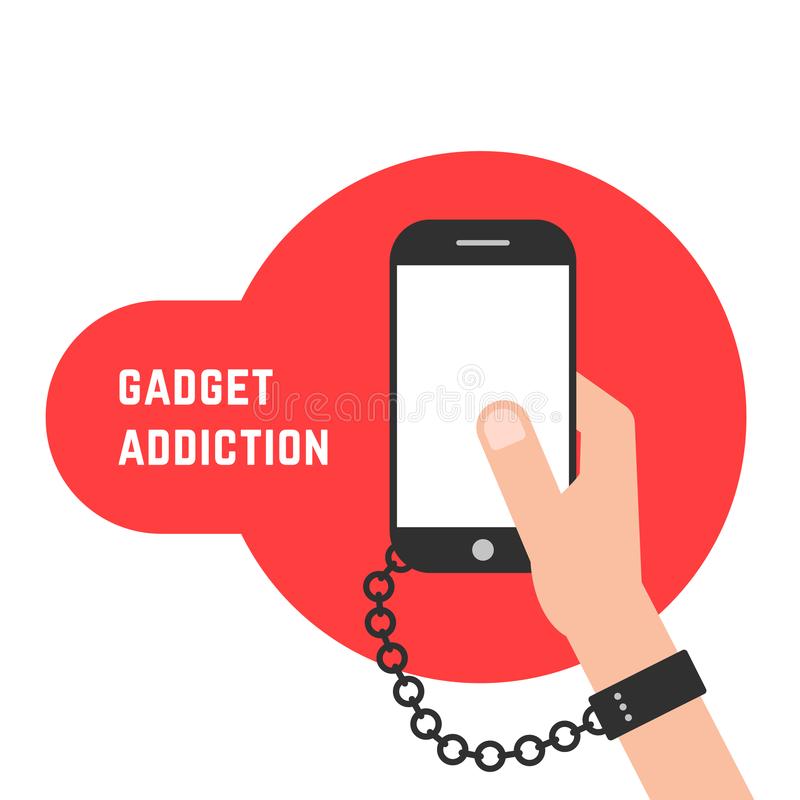 Признаки деструктивного поведения:

Психологические (повышенная возбудимость, тревожность, перерастающая в грубость, склонность к депрессии, неспособность сочувствовать другим людям, утрата прежнего эмоционального контакта с одноклассниками, стремление быть в центре внимания любой ценой, нелюдимость, отсутствие друзей).
Изменения в поведении (конфликтное поведение, проявление интереса к сценам насилия, трансляция деструктивного контента в социальных сетях, жестокое обращение с животными, пассивный протест).
Изменения во внешнем виде (использование деструктивной символики во внешнем виде, наличие синяков, ран на теле, нежелание следить за своим внешним видом).
Профилактика деструктивного поведения несовершеннолетних:

1. Формирование чувства неприятия насилия.
2. Формирование негативного образа экстремистских формирований.
3. Развитие позитивного мышления.
4. Создание комфортной социокультурной среды.
5. Проведение политики защиты несовершеннолетних от негативного влияния Интернета.
6. Проведение нравственно-правового закаливания (формирование правовой культуры, навыков критического анализа).
7.Активизация личностных ресурсов.
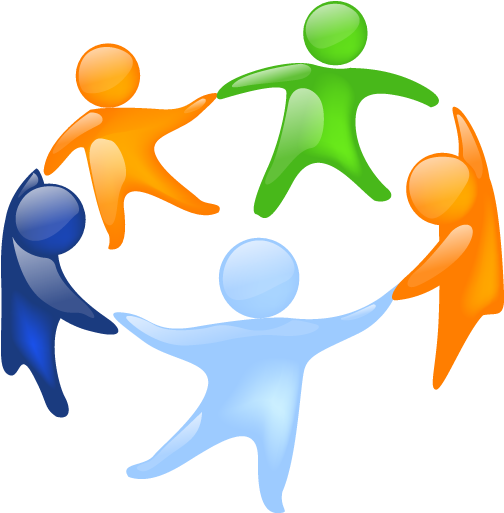 Формы работы по профилактике деструктивного поведения:
Выработка общей позиции «родители-педагоги».
Информирование обучающихся о службах помощи.
Проведение беседы, открытого разговора.
Знание и соблюдение действующих в образовательной организации порядков реагирования в случае выявления ЧС с детьми, несовершеннолетних с признаками деструктивного поведения.
Лучшая профилактика негативных последствий- доверительное общение с подростком.
Рекомендации родителям при выявлении тревожных сигналов деструктивного поведения ребенка.

1.Проявить к ребенку ласку и заботу
2. Принять меры по кратковременному изменению информационной среды несовершеннолетнего, обеспечить совместный с ним досуг
3. Обратиться за психологической помощью к специалистам ШВР.


Главная цель-переключить внимание и активизировать положительные качества и внутренний потенциал ребенка, мотивировать на социально-позитивное и законопослушное поведение.
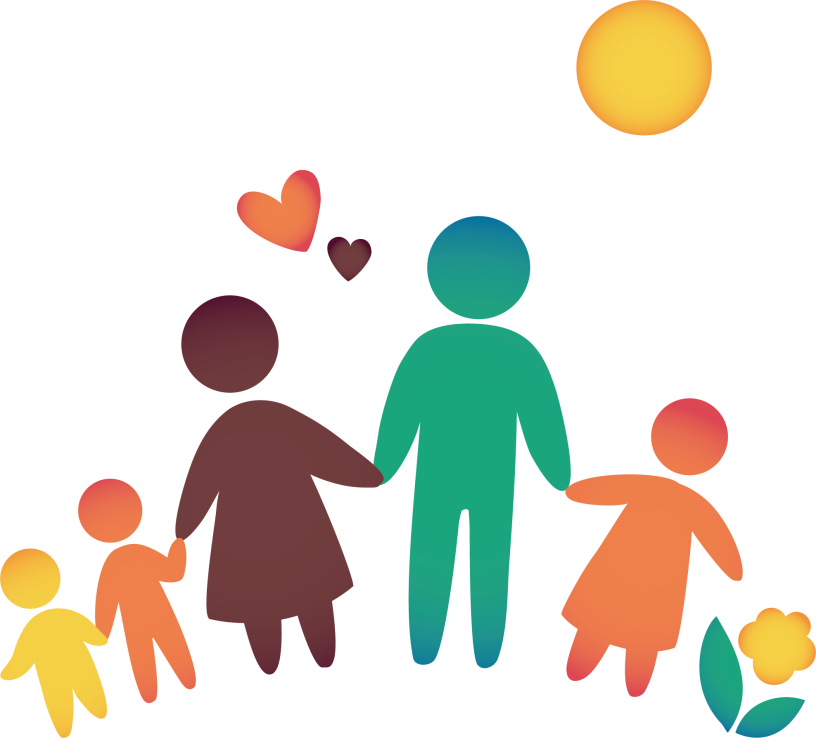 Приемы, которые помогают наладить контакт с ребенком:

«Активное слушание» (задавайте вопросы, требующие размышления, выражайте свое эмоциональное состояние словами «меня очень волнует…», «мне грустно, потому что…»).
«Контакт глаз».
«Тактильный контакт».
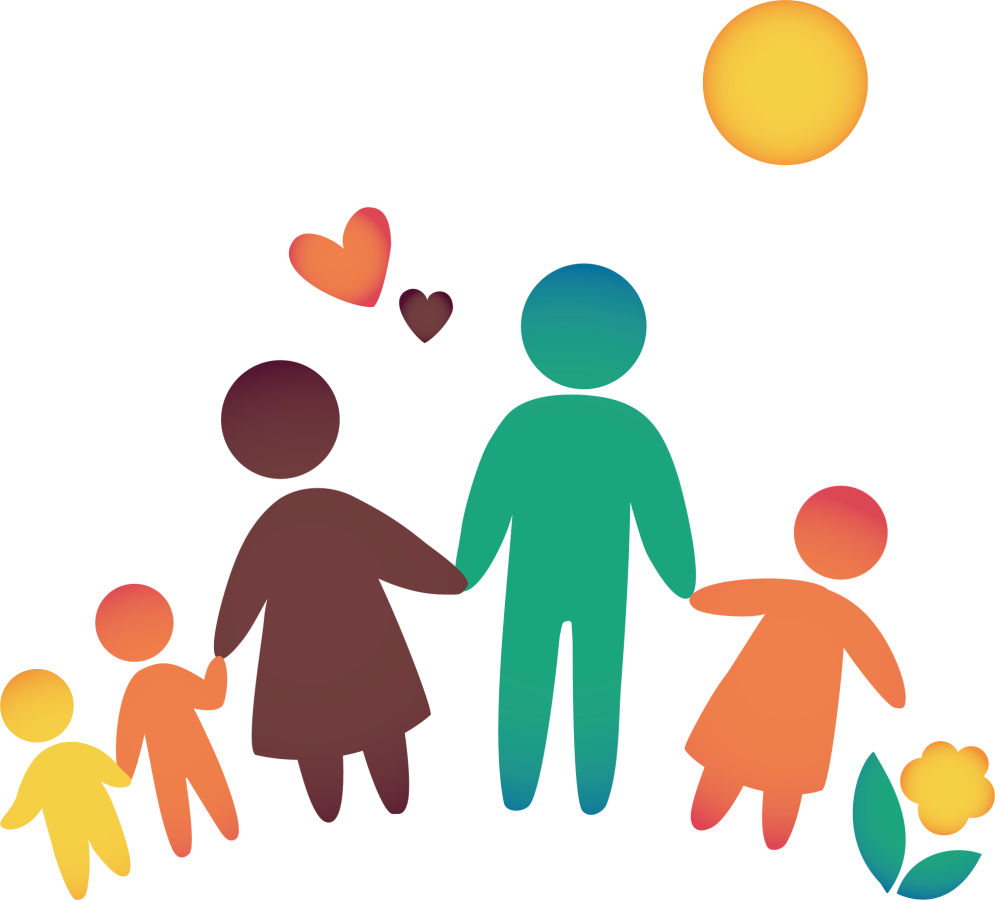 Спасибо за внимание!